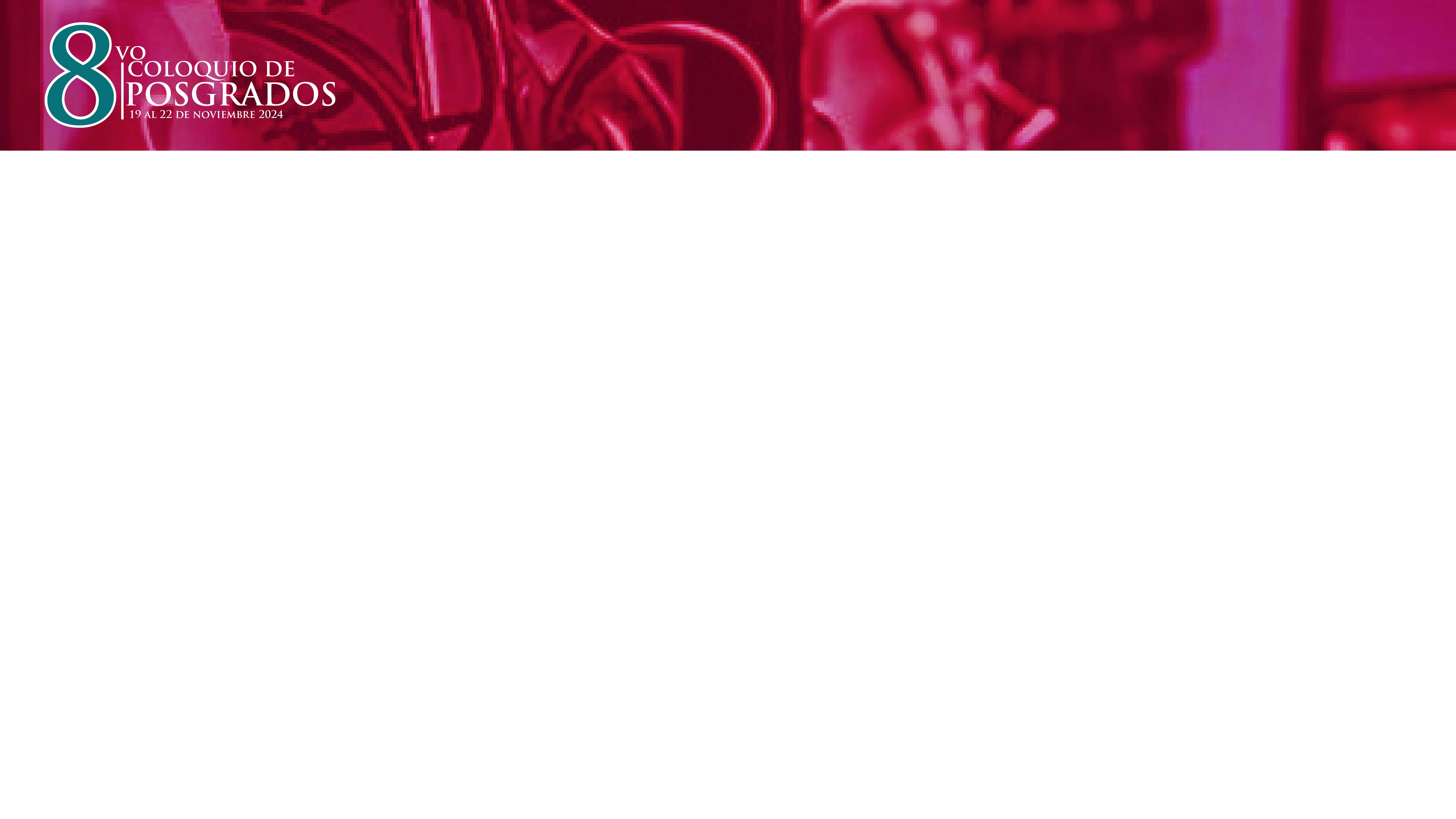 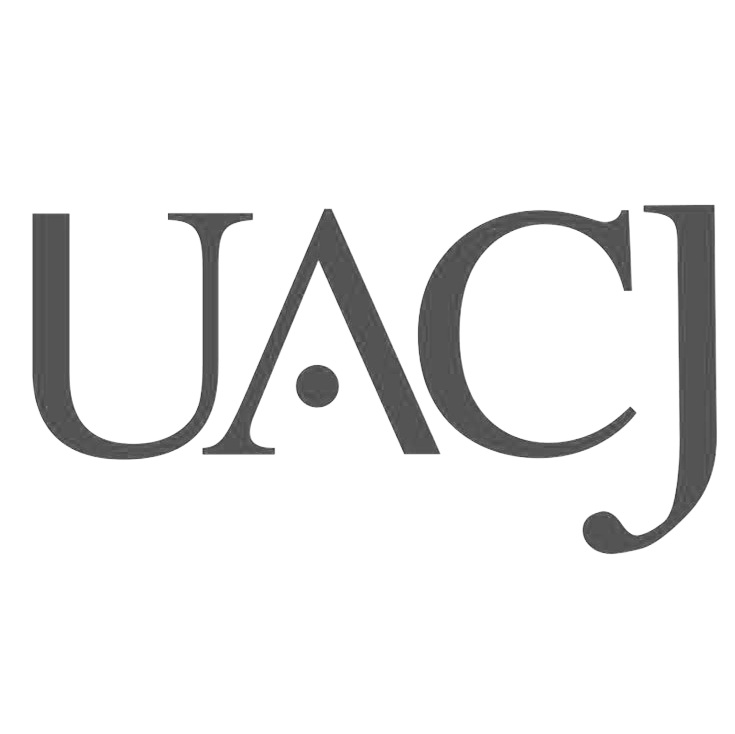 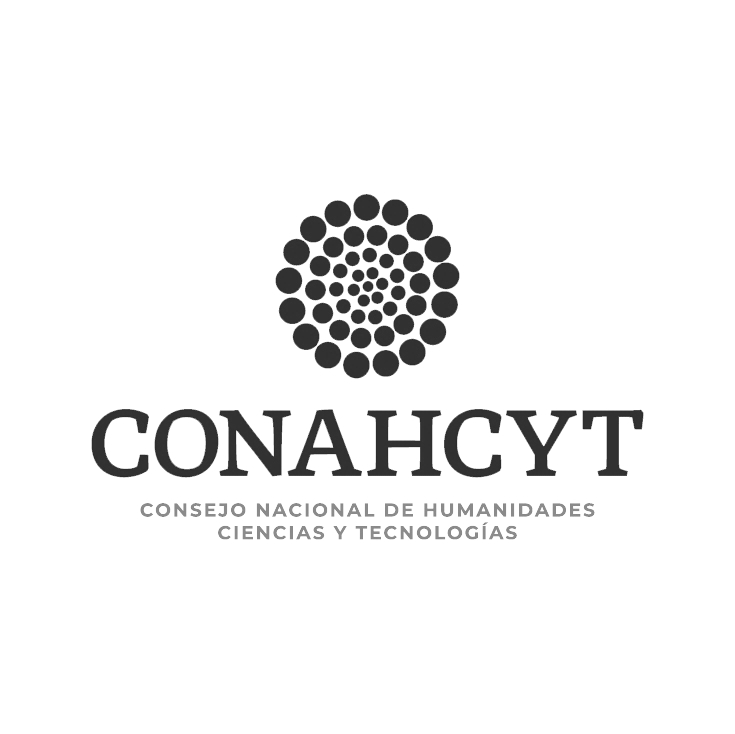 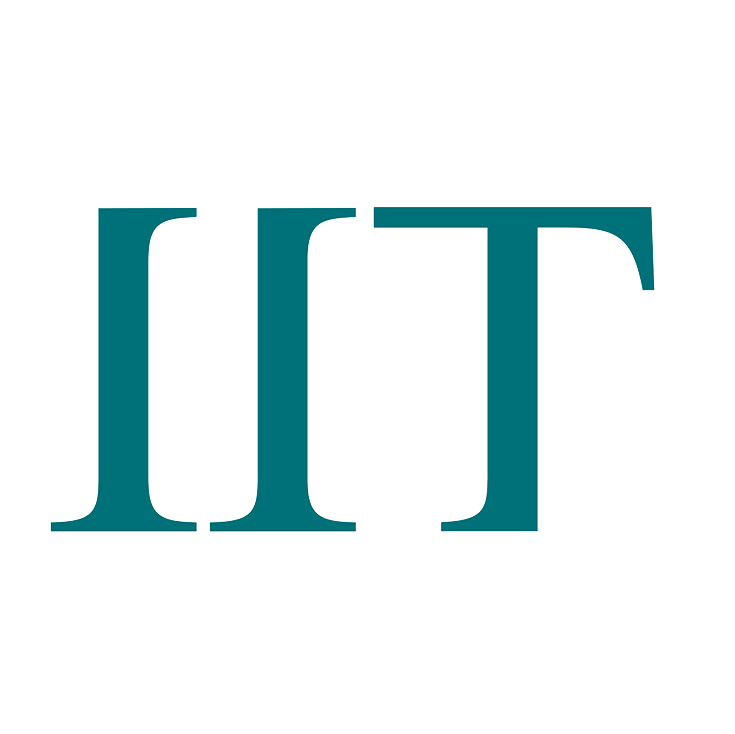 Título de la presentación
Estudiante:
Director (es):
Programa
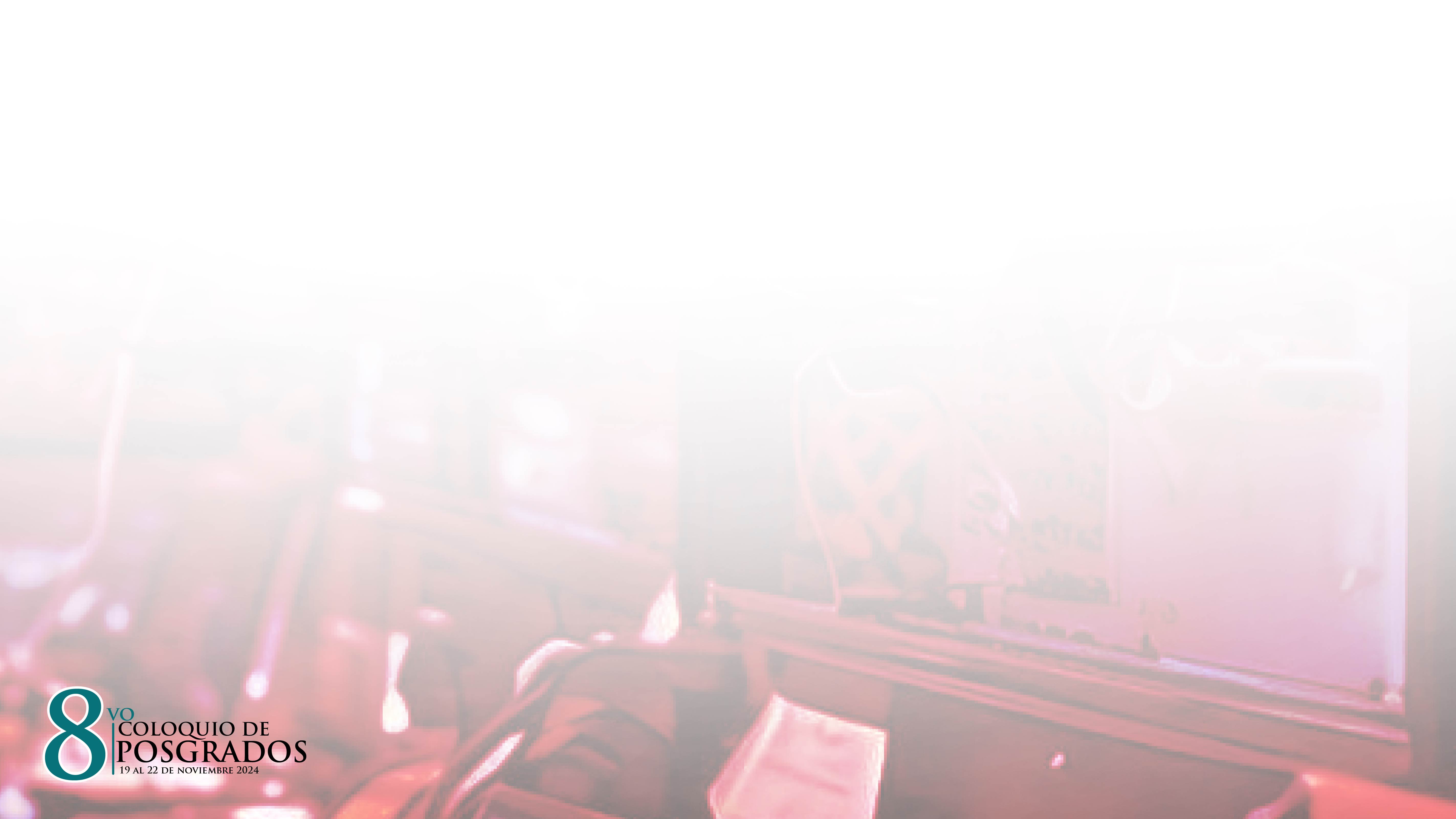 Título
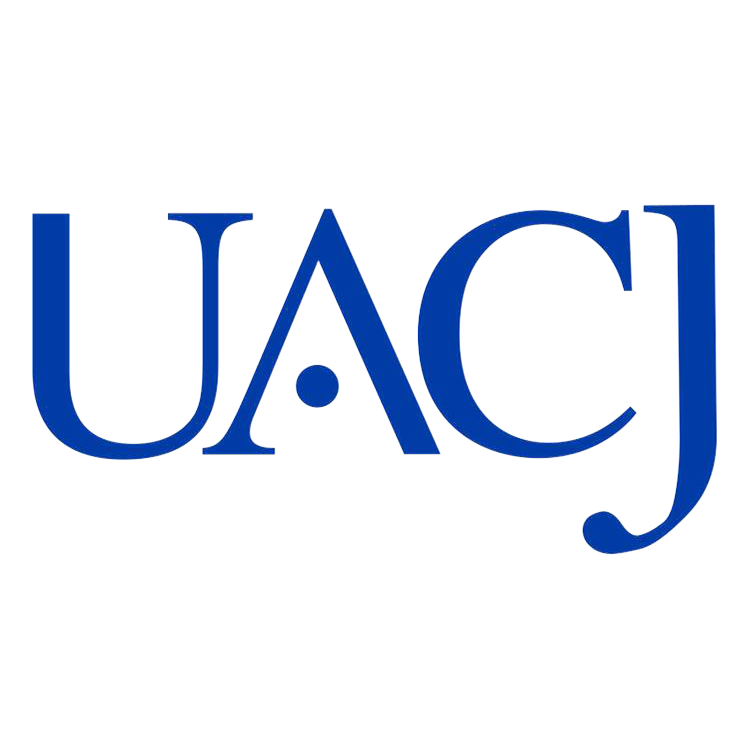 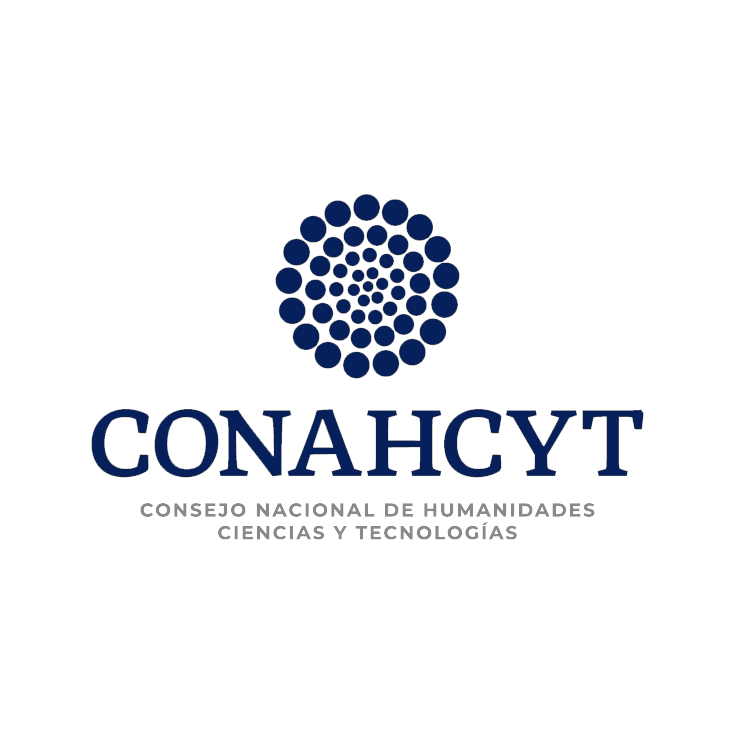 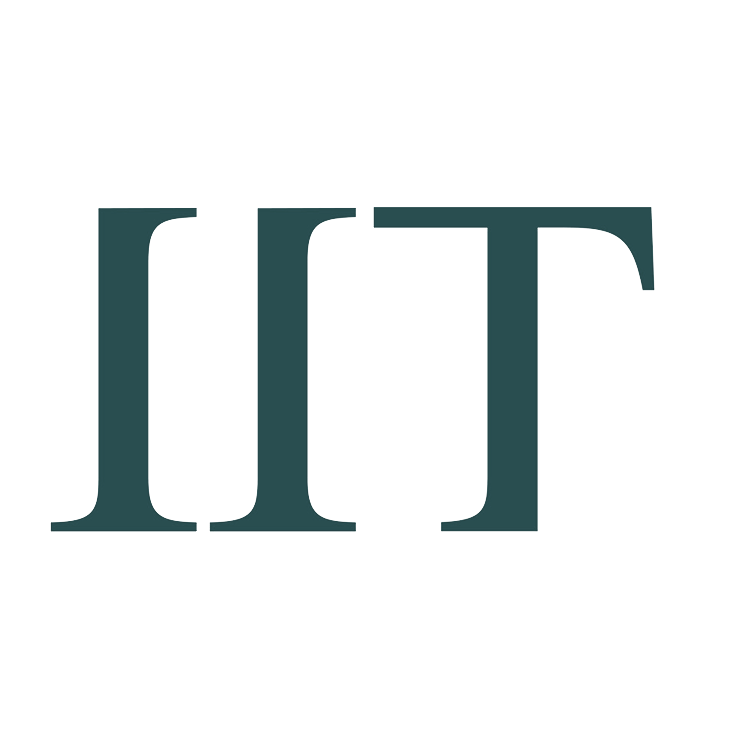 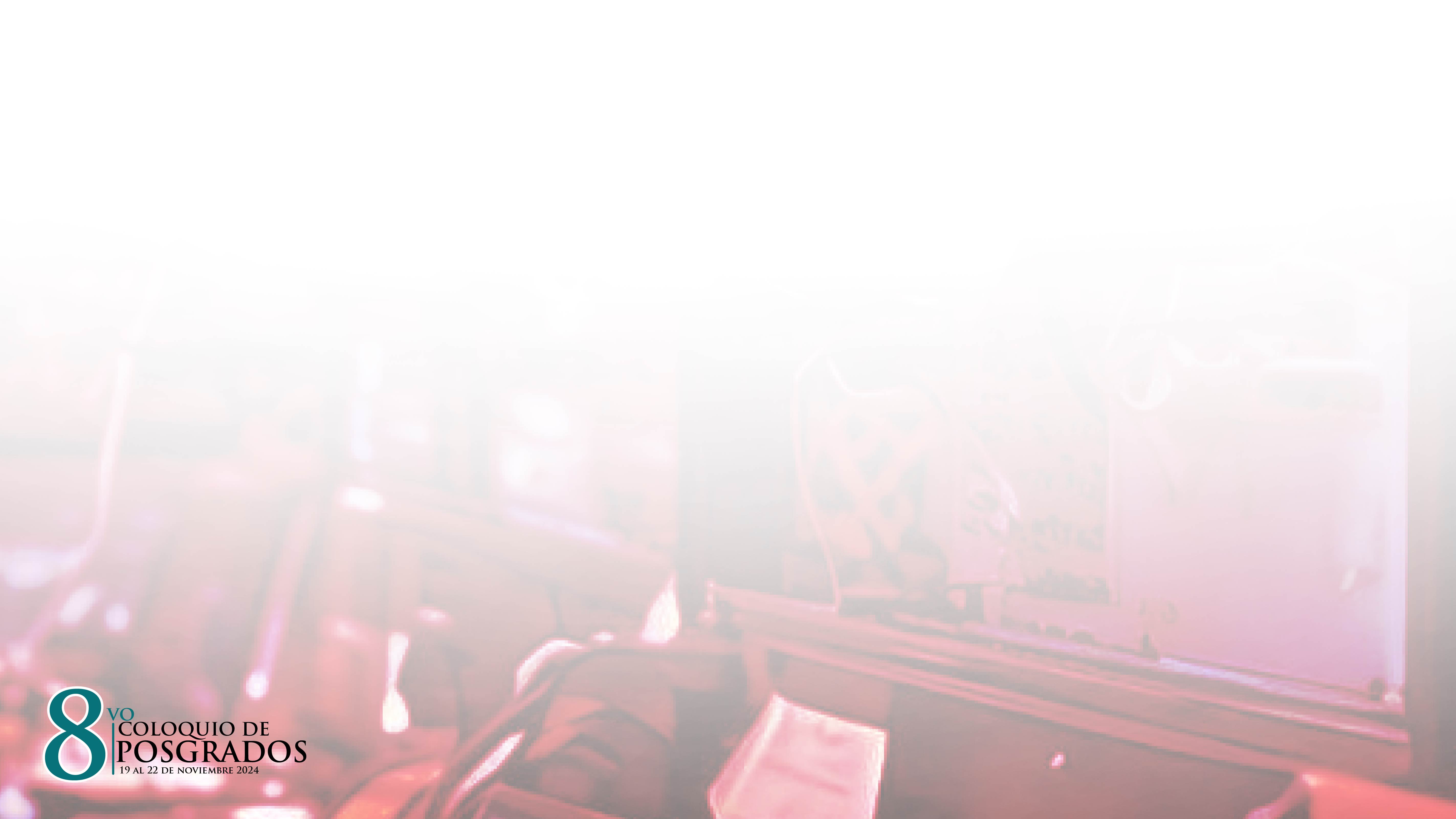 Bibliografía
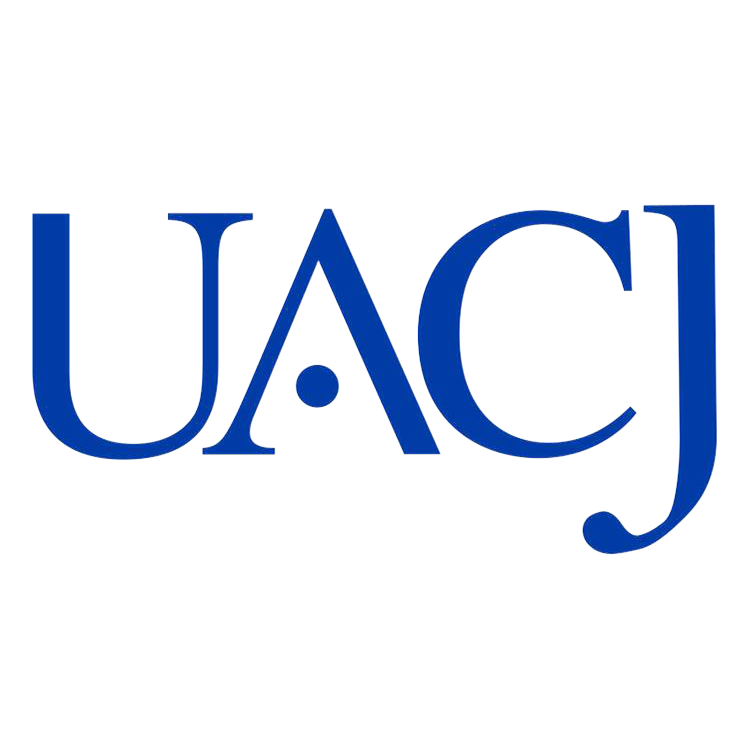 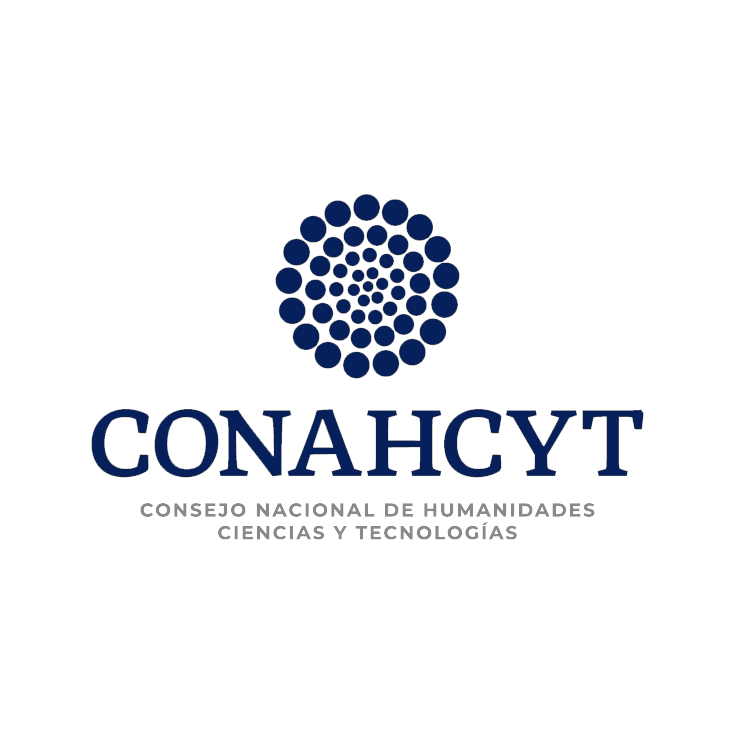 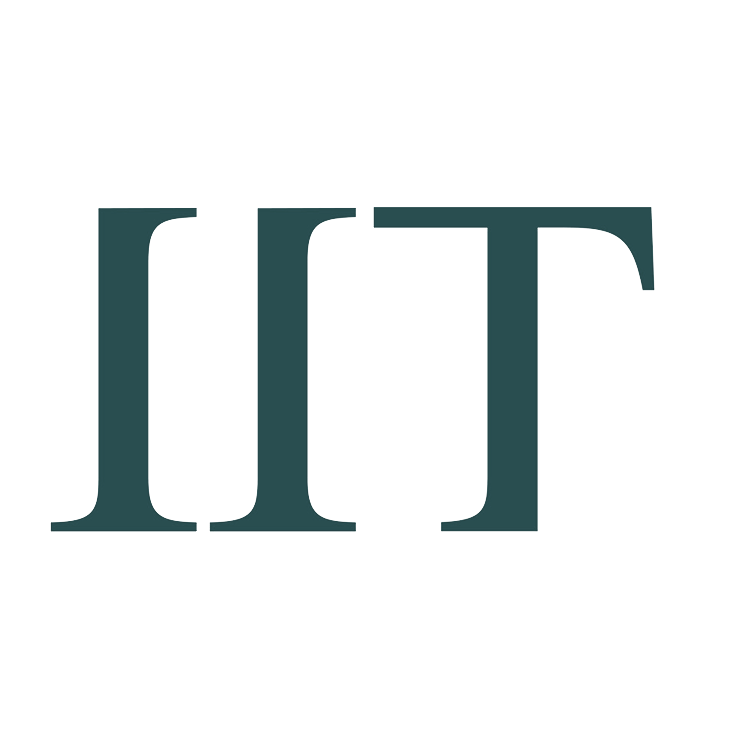